Зрительный анализатор.
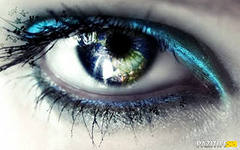 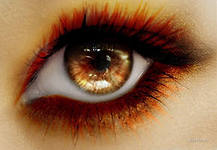 Выполнила:
Учитель биологии МКОУ «Углянская СОШ»
Верхнехавского района Воронежской области
Хохлова Е.В.
Анализатор – это система, обеспечивающая восприятие, доставку в мозг и анализ в нем какого– либо вида информации.
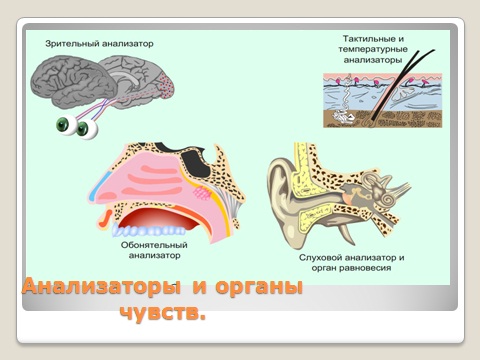 1)зрительный
2)слуховой
3)обонятельный
4)осязательный
5)вкусовой
Разграничьте понятия «зрительный анализатор» и «орган зрения»
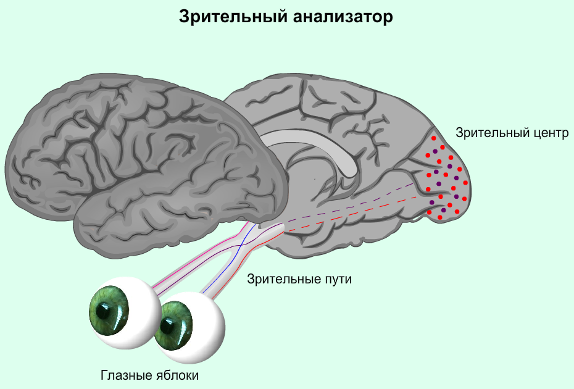 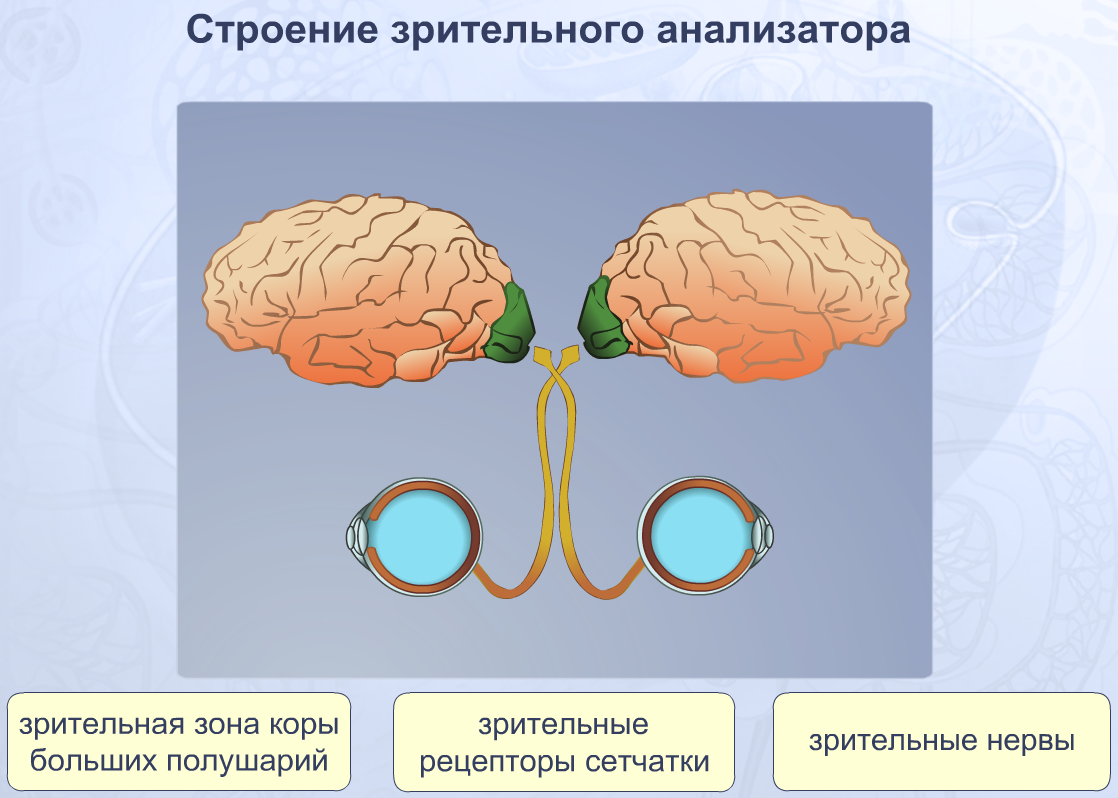 Такие разные глаза
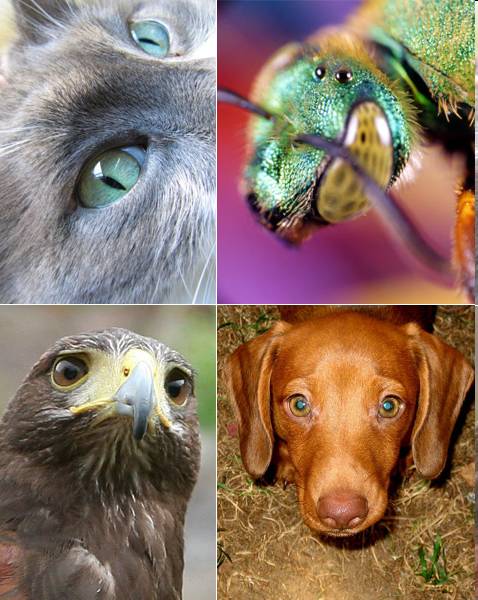 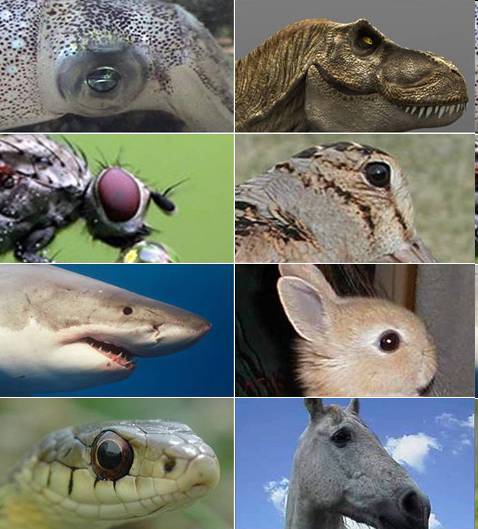 Значение зрения
Благодаря глазам мы с вами получаем 70% информации об окружающем мире, дают человеку до 1000 ощущений в минуту.
Глаз позволяет увидеть предметы, их форму, размер, цвет, перемещения.
Глаз способен различить хорошо освещенный предмет.

Теоретически человек мог бы увидеть огонек свечи на расстоянии 200 км. 

Глаз способен различать 130-250 чистых цветовых тонов и 5-10 миллионов смешанных оттенков.

Полная адаптация глаза к темноте занимает 60-80 минут.
«Глаза – зеркало души»В. Гюго
“Посмотри мне в глаза”, – просим мы .  Именно в них можно увидеть правду и ложь, самое высокое чувство и самое низкое.
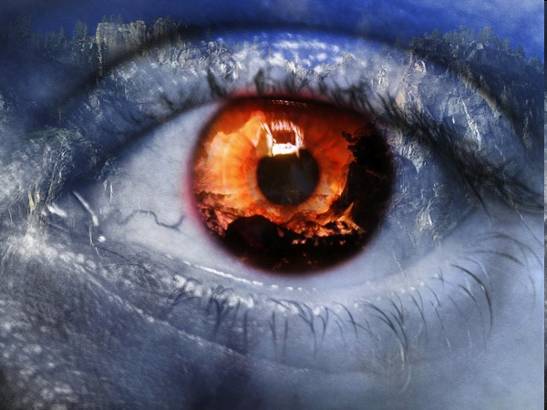 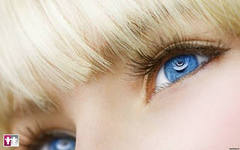 А теперь представьте на минуту, что вся красота окружающего нас мира исчезла…
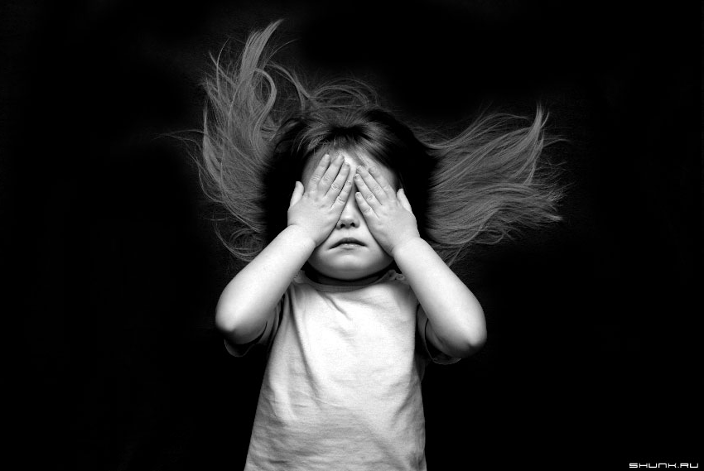 “Береги как зеница око”, – говорят о самом дорогом.
Как же устроены наши глаза,
 в чем состоит принцип их работы?
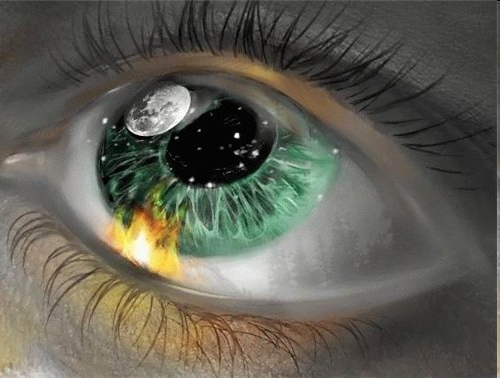 Внешнее строение глаза
Глазное яблоко имеет почти сферическую форму около 2 см в диаметре, массой – 6-8 г.
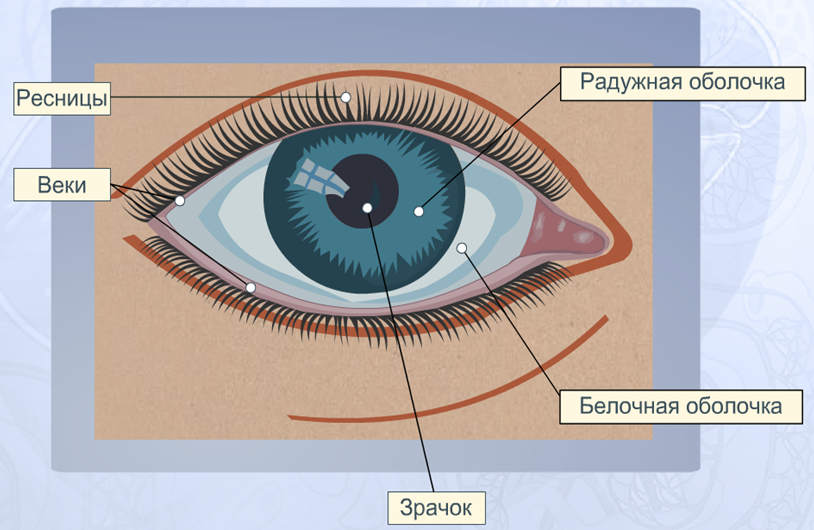 Положение глазного яблока
Мышцы, приводящие 
в движение 
глазное яблоко
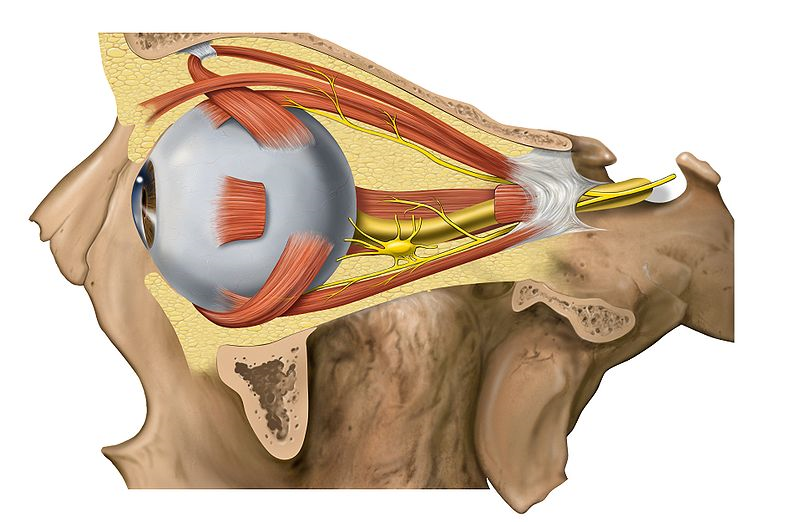 Глазное яблоко
Глазной нерв
Мышцы глаза
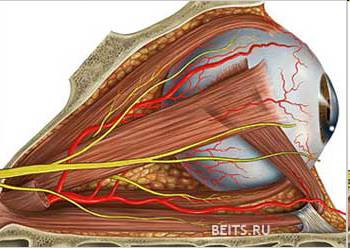 Для управления движением глаза существует 6 мышц: 4 прямые и 2 косые.
  Одна пара поворачивает глаз влево и вправо, другая - вверх и вниз, а третья вращает его относительно оптической оси
Слезная железа
Состав слезной жидкости:
99% - вода
1, % -соли
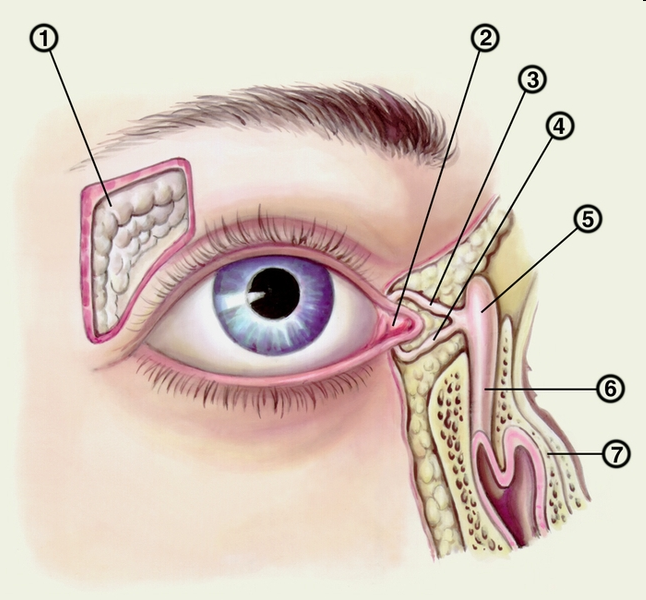 вв
1 — слезная железа; 2 — слезное мясцо; 3, 4 — слезные канальцы; 5 — слезный мешок; 6 — носослезный проток; 7 — нижняя носовая раковина.
строение глаза
сетчатка
склера
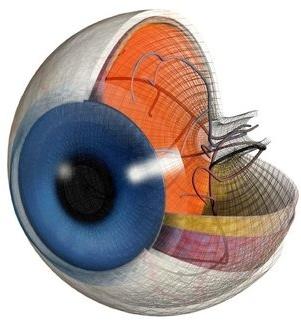 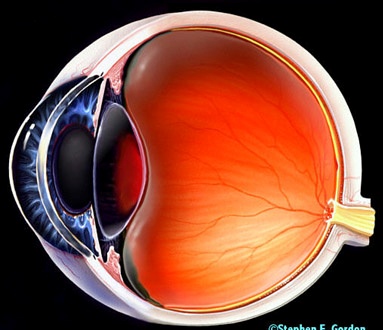 хрусталик
роговица
зрачок
сосудистая 
оболочка
стекловидное тело
радужка
сетчатка глаза
Слепое пятно
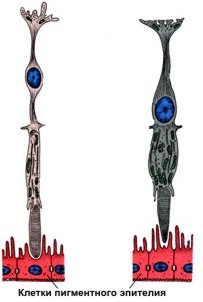 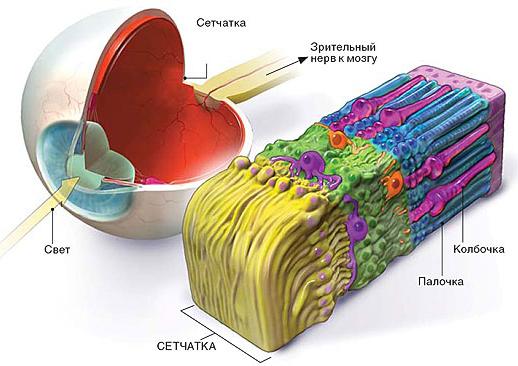 Палочки
125 миллионов
Колбочки
7 миллионов
[Speaker Notes: Изображение сетчатки «активно», обеспечивает переход к слайду 9]
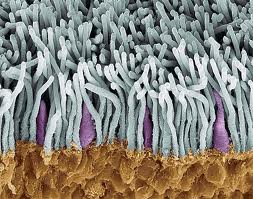 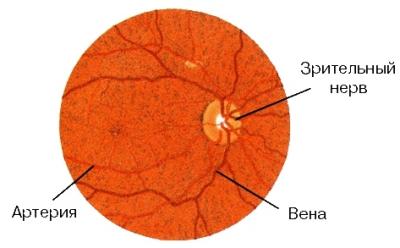 Сетчатку пронизывает сложная сеть кровеносных сосудов.
На фотографии, полученной с помощью 
сканирующего электронного микроскопа
видны колбочки (фиолетовые) и палочки
(серые), выстилающие поверхность сетчатки.
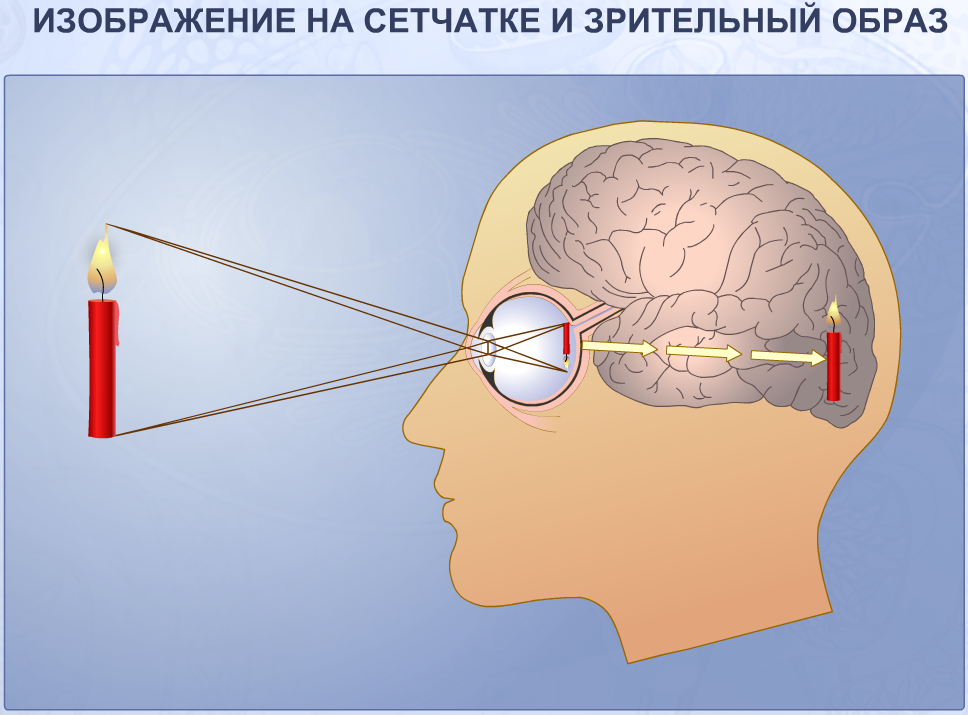 Бинокулярное зрение
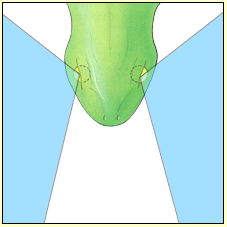 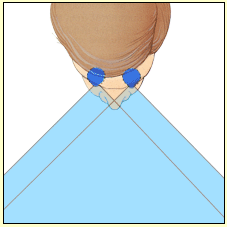 Благодаря тому, что у нас имеется два глаза, каждый из которых воспринимает предметы под своим углом, а также благодаря мозгу. Сводящему полученное изображение воедино, мы способны воспринимать пространственные объемы. Каждый глаз посылает в головной мозг различные образы. Мозг в свою очередь объединяет оба изображения в единое целое, обладающее тремя измерениями: высотой, шириной и глубиной.
Дальтонизм
До 14 месяцев у новорожденных девочек и до 16 месяцев у мальчиков наблюдается период полного не восприятия цветов. Формирование цветоощущения заканчивается к 7,5 годам у девочек и к 8 годам у мальчиков.
Около 10% мужчин и менее 1% женщин имеют дефект цветового зрения ( не различение красного и зеленого цветов или, реже, синего)
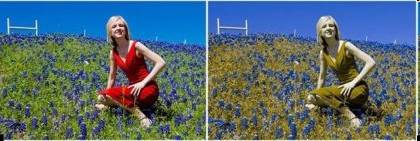 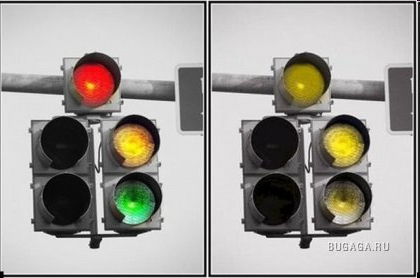 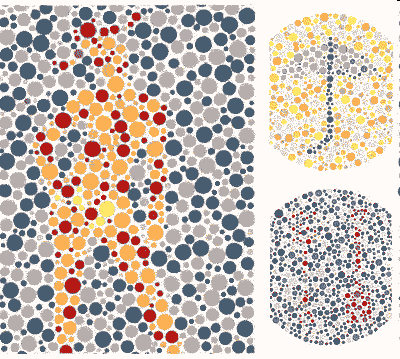 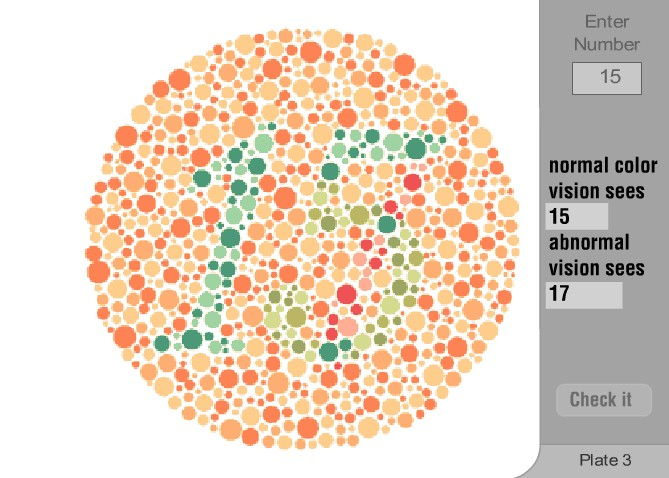 1)           2)
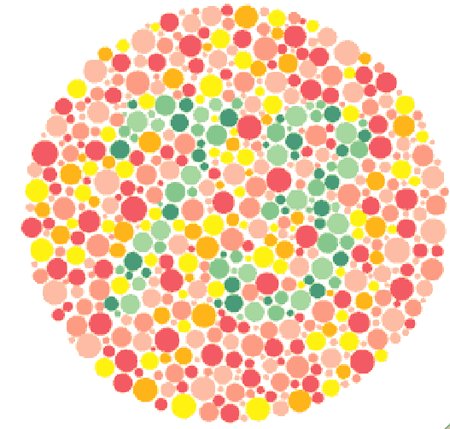 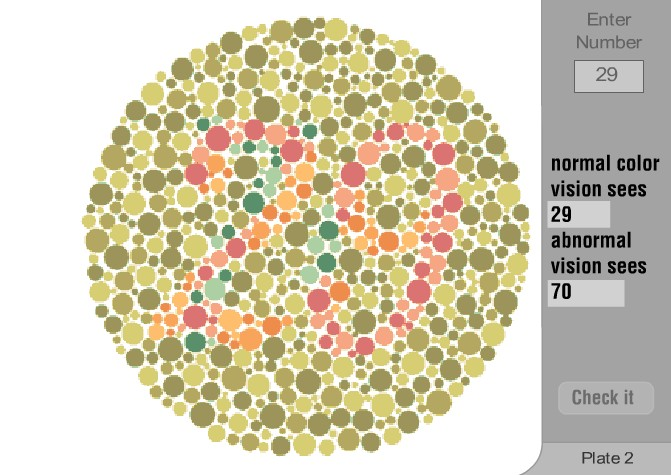 3)                 4)
Катаракта